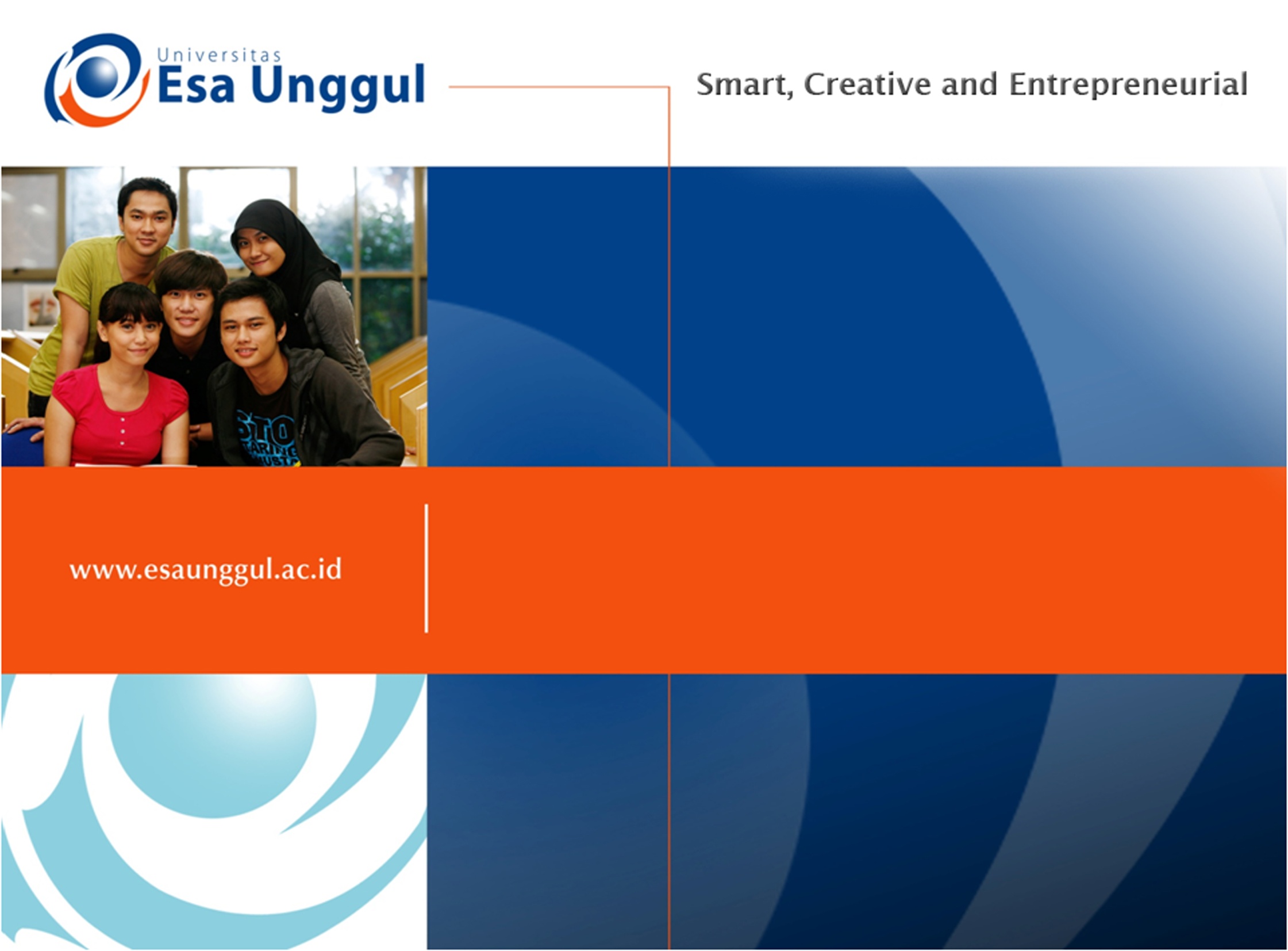 HAZARD BAWAAN MAKANAN
Mayumi Nitami, SKM, MKM
Kesmas/FIKES
Hazard Biologis
Parasit  sakit yang ditimbulkan ialah diare hingga kanker
Helmintes
Helmintes/cacing berkembang ditubuh penjamu
Sulit dikendalikan
Upaya mencegah makanan terkontaminasi dengan memasak dengan sempurna
Kecuali, 
Cacing pipih hati  siput air  menempel pada tanaman air
Cacing pita  babi, sapi
Taenia Solium, T. saginata
Protozoa
diakibatkan makanan yang tercemar oleh tinja
Protozoa dapat dihilangkan dengan pemanasan
Toxoplasma gondii dan Sarcocystis hominis  menginfeksi hewan  makanan yang dimasak setengah matang
Hazard Biologi
Virus  organisme yang sangat sederhana yang dapat mereplikasi diluar sel pejamu yang rentan dan tidak dapat berkembang pada makanan.
Makanan merupaka media penularan bagi virus
Makanan yang terkontaminasi virus  dimakan  dan berkembang ditubuh manusia
Poliomielitis, Hepatitis A
Hazard Biologis
Bakteri
Ada tiga faktor kunci yang umumnya menimbulkan kejadian luar biasa (KLB) foodborne illness mikrobial:

Kontaminasi
Patogen harus ada di dalam makanan
Pertumbuhan
Bakteri patogen berkembang  makanan  infeksi
Daya hidup (survival)
Mempertahankan hidupnya di dalam makanan
Hazard Biologis
Bakteri
Bakteri terdapat di air, udara dan tanah
Bakteri yang baik pada makan  fermentasi
Keju, yoghurt, daging fermentasi dll.
Bakteri yang buruk pada makanan   toksin
E.coli, salmonella sp, staphilococis aureus, vibrio cholerae, Clostrodium botolinum
Hazard Biologis
Bakteri
Faktor yang mempengaruhi pertumbuhan mikroba
Ketersediaan nutrien
Suhu
pH
Ketersediaan air
Oksigen 
Agens antimikroba
waktu
Sumber Sumber Kontaminasi Makanan
Hazard Kimiawi
Polusi Industri
Kadmium, 
Timbal  racun kumulatif yang mempengaruhi pembentukan darah, menggangu sistem saraf dan ginjal  menurunkan kepintaran pada anak-anak
Asap kendaraan
Limbah industri
Berada di dalam tanah  menurunkan kualitas garam
PCBs  ikan  kanker
Merkuri  kontaminan paling bahaya  anak-anak dan ibu hamil
Merusak saraf pusat
Terdapat di ikan
Merkuri pada ikan  methylmercury  bakteri
Hazad Kimiawi
Kegiatan Pertanian
Residu pestisida
DDT, aldrin, dieldrin, organoklorin
Obat hewan
Hormon bovine somatotropin (BST)
Antibiotik  daging hewan
Menyebabkan alergi, resisten antibiotik
Antibiotik dalam susu  menurunkan kualitas susu
Hazard Kimiawi
Pengolahan Makanan
Zat Aditif
Pengawetan, 
antioksidan, 
pengatur pH, 
warna, 
pelembut, rasa dll
Timbal 
Air Minum  tempat penyimpanan
makanan kaleng
Hazard Kimiawi
Toksikan alami dalam Makanan
Singkong  glukosa sianogenik  konzo
Glukosinolat  kol, brokoli, lobak, selada air
Favism  defisiensi enzim
Lathyrism paralis spatik pada tungkai
Solanin  kentang /polong-polongan  gastroentestinal, gangguan saraf
Hazard Fisik
Benda asing yang masuk dapat menyebabkan bahaya
Pecahan gelas  luka, tertelan
Batu tajam,
potonganLogam
Tulang
Kayu
Terimakasih